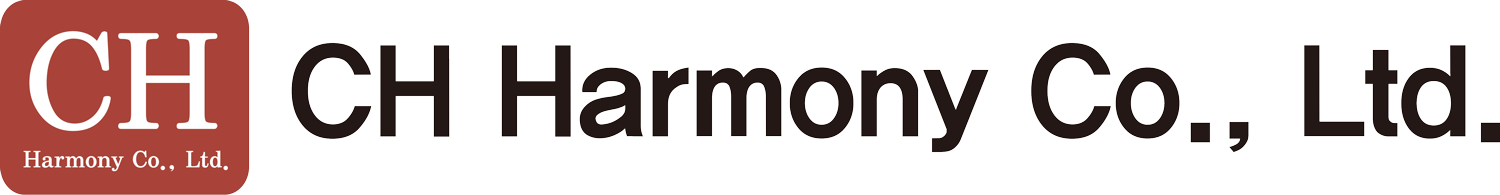 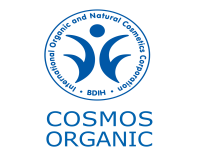 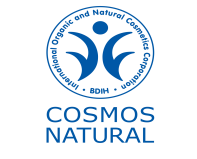 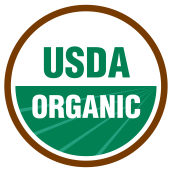 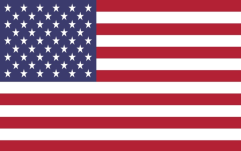 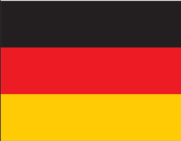 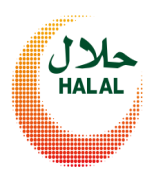 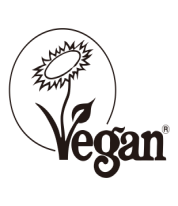 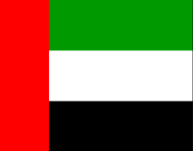 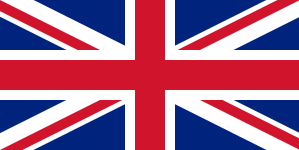 국제인증 유기농화장품, 환경 친화적 생활용품 제조 전문기업
Specialized in manufacturing certified organic cosmetics, eco-friendly household goods.
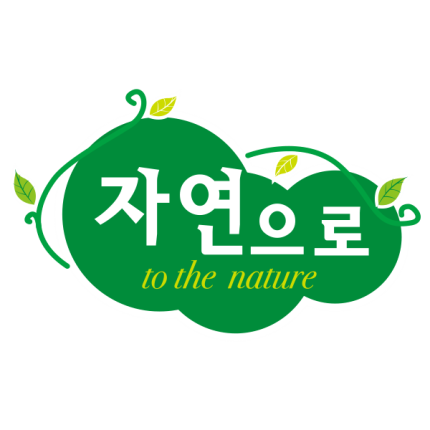 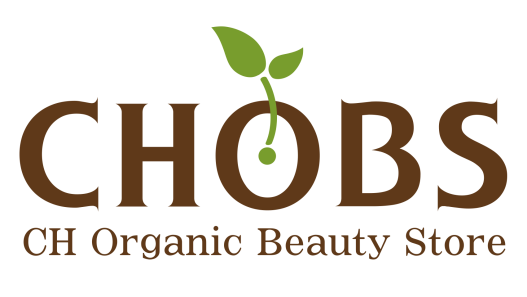 목    차
1.회사소개 
2.사업영역
3.연구개발
4.제조설비
5.상품소개
www.chharmony.com
1.회사 개요
설립연도              2006년 5월    
 사업 영역             유기농 & 천연 화장품, 친환경 생활용품
                            무역 (친환경 종이호일, 화장품 OEM, ODM 등)
 사무실                 경기 안양 동안구 벌말로 126, 222호 (관양동,평촌오비즈타워) 

  공장                   경기 안양 동안구 벌말로 126, 218~221호,226호(관양동,평촌오비즈타워)

 웹사이트              B2C : www.chharmony.co.kr  
                            B2B : www.chharmonyb2b.co.kr
                            DIY : www.diyorganic.co.kr   
                            Company : www.chharmony.com       
 연락처                 chsale02@chharmony.co.kr 
                            Tel +82 70 8670 2389 
                            Fax +82 31 476 2666
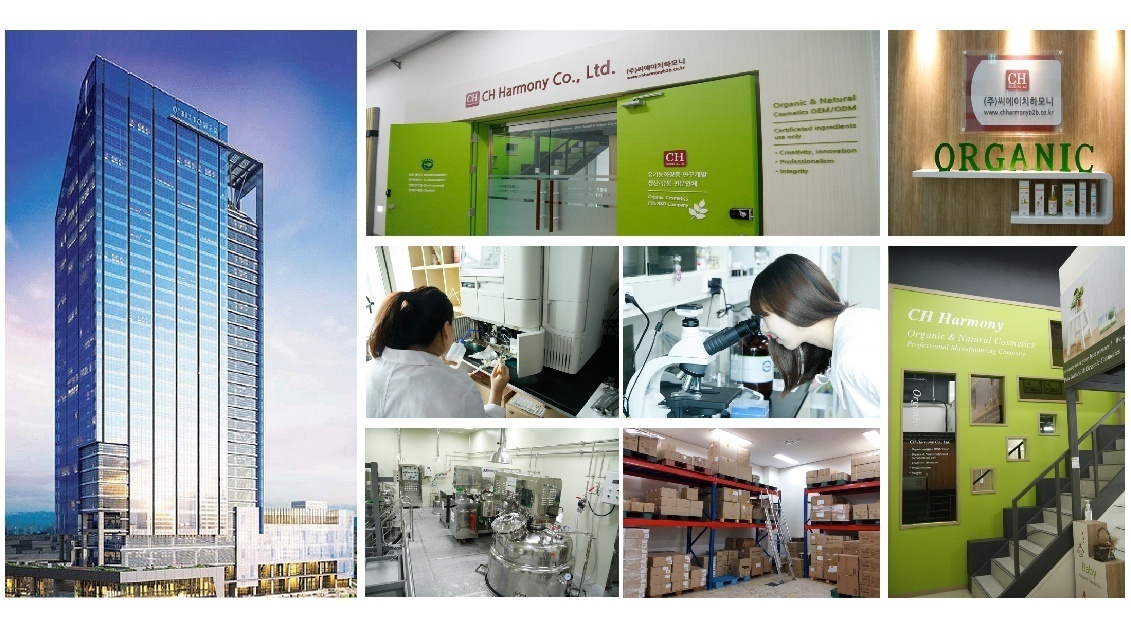 www.chharmony.com
1)대표 약력
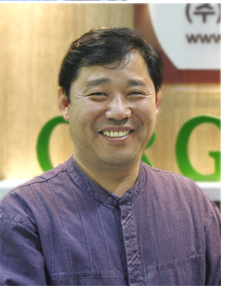 대표이사 – 최 성 철
■ Awards

 2015 12월 -  2015 환경보전 유공 표창 수상
 2014 05월 -  대한민국소비문화 대상 [환경친화 부분]
 2012 10월 -  2012년 올녹상(올해의 녹색상품) 수상
                     - 자연으로 친환경 수세미, 자연으로 친환경 다용도 클리너
 2011 12월 -  제 7회 대한민국 환경대전 친환경 부분 지키미대상
 2011 09월 -  2011년 올해의 녹색상품 선정(올녹상)
                     - 자연으로 친환경 종이호일 본상수상
 2010 07월 -  제 1회 유기가공상품 품평회 동상 수상
                   - 자연으로 유기농 마스크팩 쌀겨
 2009 3월 -  제 7회 대한민국 녹색에너지 우수기업 대상 선정- 상품부분 
                   - (자연으로 친환경 종이호일-생분해성 수지 톱날 장착)
www.chharmony.com
2)회사 연혁
■ 주요 기업 연혁 및 수상경력
2019
2017
09    CHOBS(찹스) 24종 CPNP 등록(유럽)
08    2017하이서울 우수 상품 브랜드 어워드 선정(서울산업진흥원 유통브랜드 선정위원장)
12   경기 우수 벤처기업 표창(중소벤처기업부장관)
12   제26회 기업혁신대상 수상(대한상공회의소 회장)
09   [특허출원]고온진공증류 추출법으로 제조된 인삼추출물을 함유하는 화장료 조성물
08   2019 대한민국 유기농 스타상품 경진대회 금상 수상(농림축산식품부장관)
03   고온진공 추출방식의 원액 추출물 제조방법 및 이에 의해 제조된 원액 추출물 특허등록(10-1965178)
2016
2020
11     BDIH COSMOS-standard CHOBS 24개 제품 인증
10     비건 인증(Vegan Trademark Certificate) - CHOBS - 24종 제품
03     ISO 22716:2007- 국제 우수화장품 제조 및 품질관리 기준 인증을 획득
07 2020년 경기도 노동안전보건 우수기업 인증
05    CHOBS(찹스) 24종 HALAL인증 획득(ESMA,아랍에미레이트)
04    규제개혁추진에 대한 표창(대통령)
2015
12    2015 환경보전 유공 표창 수상
08    CGMP에 준한 화장품 제조공장 확장 이전
08    Granted a patent(10-1547190) : 고로쇠 수액을 함유하는 나노 액정 캐리어 및 그의 
                                                    제조방법 특허등록
01    Granted a patent(10-1482616) : 비파추출물을 함유한 염모제용 조성물 및 그에 의해 제조된 
                          	          염모제 특허등록 (제10-1482616호)
2018
경기도 유망중소기업 인증(제2018-116)
12   우수농업기술의 사업화 표창(농촌진흥청장)
10   중소기업 수출지원센터 해외규격인증 컨설팅기관 등록(2951113241880)
04    USDA-NOP 인증 획득(립밤4종,베이비밤,알로에겔,오일3종,에센스5종,마스크팩5종,미스트3종)
www.chharmony.com
2)회사 연혁
■ 주요 기업 연혁 및 수상경력
2014
05    대한민국소비문화 대상 [환경친화 부분]
04    2014년도 수출역량강화사업 업체에 선정
01    제주테크노파크 유기농화장품의 기준에 관한 규정 제정고시 해설서 제작작업 수주
2009
2008
2006
2011
2007
2010
2013
12   제 7회 대한민국 환경대전 친환경 부분 지키미대상 - 씨에이치트레이딩 수상
11   환경마크제품 4종 그린카드 포인트 제공 환경산업기술원, 비씨카드 MOU 체결
10   올해의 녹색상품 선정(올녹상) - 자연으로 친환경 종이호일 본상수상
09   세계 유기농 박람회 참가
04   씨에이치 트레이딩 화장품 제조업 신고/ 공장등록 완료
자연으로 친환경 종이호일 - 환경마크 인증
09   자연으로 친환경 신선롤백, 신선백 - 환경마크 인증
03	 생분해수지 톱날장착 호일 케이스 실용신안출원(20-2008-0003668)
01	 자연으로 - to the nature 브랜드 런칭
01	 자연으로 크린에어 KPS 마크 신고완료
03 	  제 7회 대한민국 녹색에너지 우수기업 대상 선정- 상품부분   (자연으로 친환경 종이호일-생분해 수지 톱날 장착)
10 SILIDOR PARCHMET PAPER(SILLICONE COATED) 수입유통시작
06  (재단법인)한국유통물류진흥원 제조업체코드등록
09   (주)씨에이치하모니 기업부설 연구소 설립 (인정번호:제2013113945호)
06   주식회사 씨에이치하모니로 법인 전환
01   완도비파 웰빙상품화 사업단 MOU체결
05   씨에이치 트레이딩 / CH Trading Corp. 설립
07 	 제 1회 유기가공상품 품평회 동상 수상 - 자연으로 유기농 마스크팩 쌀겨
2012
10    2012년 올녹상(올해의 녹색상품) 수상 - 자연으로 친환경 수세미,자연으로 친환경 다용도 클리너
09    (주)올가훌푸드 마스크팩 3종 (콜라겐,쌀겨,알로에) 생산 공급시작
07     유기농 기능성 하이드로겔 마스크팩 연구개발 시작
06    자연으로 친환경 수세미 브라질 수출시작
www.chharmony.com
3)조 직 도
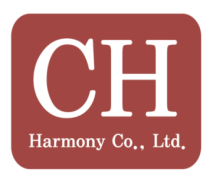 CH Harmony
영업관리부
마케팅부
생산부
물류부
품질부
계발부
재고관리부
총무부
화장품류부
회계부
유통관리부
생활재부
해외마케팅부
온라인마케팅부
고객서비스부
디자인부
www.chharmony.com
4)브랜드
Company
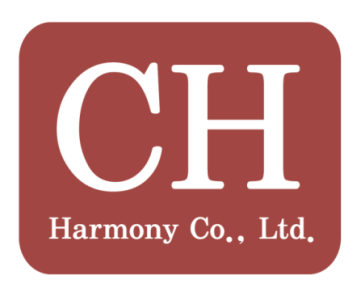 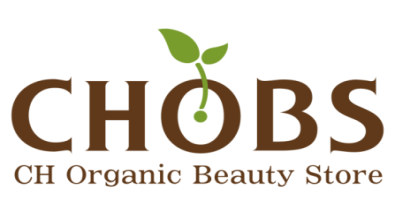 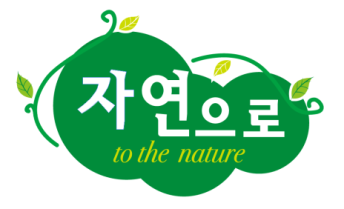 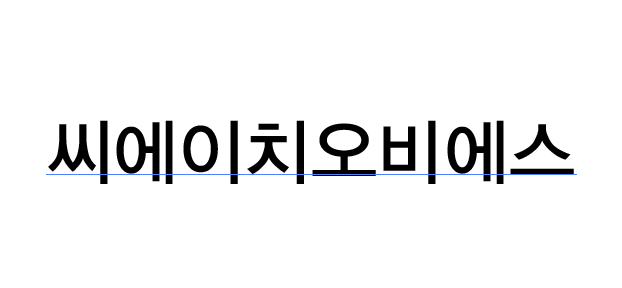 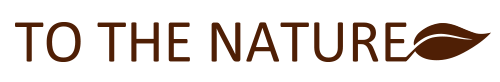 유기농 화장품
친환경 생활재
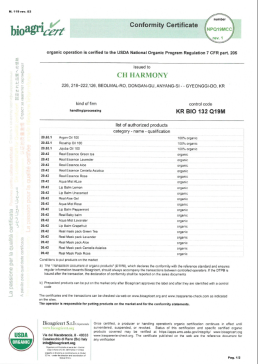 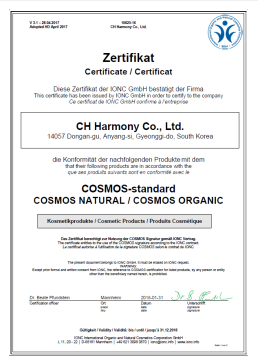 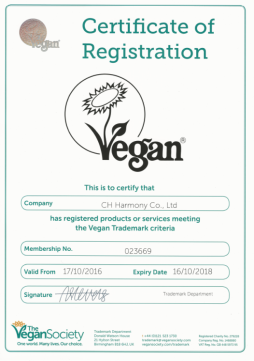 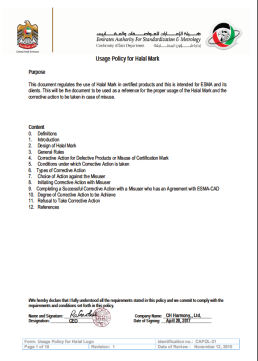 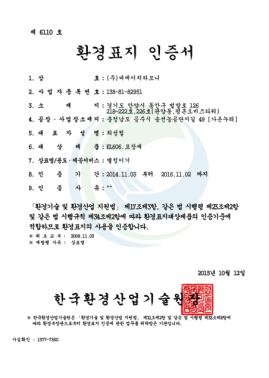 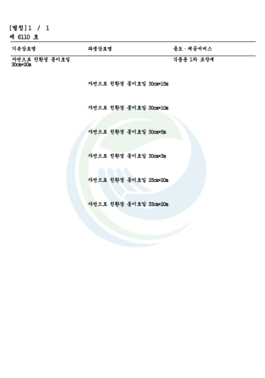 Vegan 
식물원료
사용인증(영국)
BDIH  COSMOS
ORGANIC / NATURAL
유럽 천연/유기농화장품인증
USDA-NOP
美농무성
-국가유기농프로그램
HALAL
(Esma, UAE)
아랍에미레트 할랄
환경표지인증
www.chharmony.com
2. 사업 영역
주요
컨셉
토양, 물, 공기와 같은 자연으로 되돌아가는 생분해성 제품 개발
 유효한 성분의 자연유래 원료를 기반으로 한 환경친화적 포장재등 사용
 친환경 생산방식에 대한 의지와 노력
 제품의 안전성을 우선으로 하는 신제품 개발과 제조과정에서의 환경 영향 재평가
Trading
Eco-Friendly Product
온,오프라인 시장에서 친환경 제품 유통
생분해성수지로 만든 생활재 연구
국내산 유기농산물을 활용한 원료 개발 사용
국내산 유기농산물의 화장품 원료 소재 개발 
유기농 화장품 원료 개발 및 공급
자연으로 친환경 상품과 다양한 상품의 수출
화장품 원료 및 종이호일, 화장품용기등 수입 유통
Development
Manufacture
유기농 천연 화장품 제조생산
유기농 화장품 OEM/ODM
다양한 친환경 유통채널을 바탕으로 한 제품개발
이산화탄소 절감 및 환경변화 보호 운동에 따른 
    제품연구개발
www.chharmony.com
3. 연구 개발
◆ 유기농 화장품 연구개발 센터
화학유해성분 없는 화장품 생산, 고품질의 유기농, 천연 원료 사용을 사용합니다.
유기농,  자연유래성분을 기본적으로 사용함으로써 소비자의 피부를 건강하게 유지시키며 여러가지  
환경적인 영향으로 인한 현대인들의 외부적 오염물질로부터  근본적인 휴식을 제공하고자 합니다.
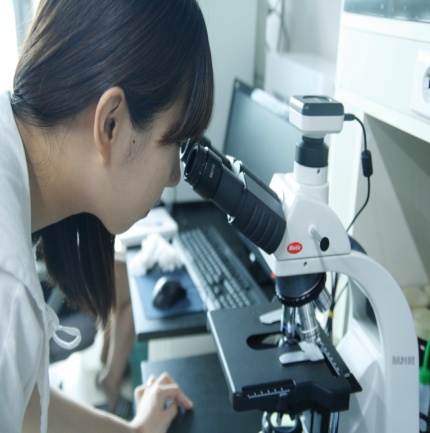 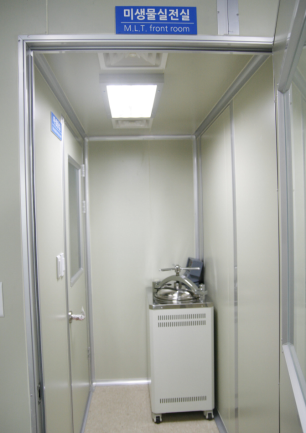 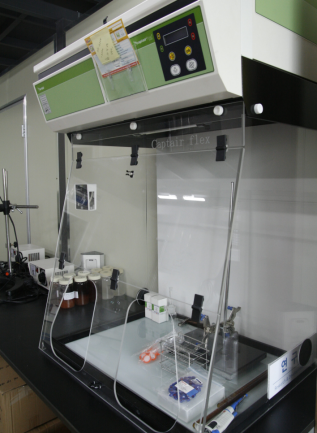 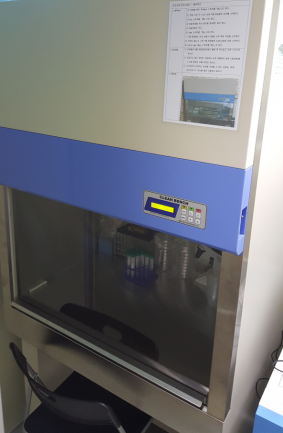 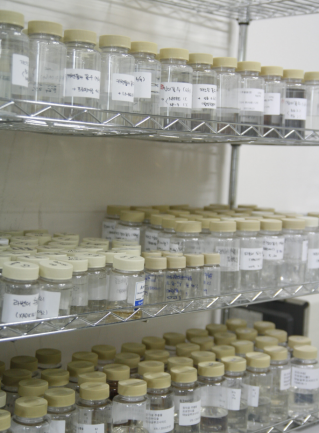 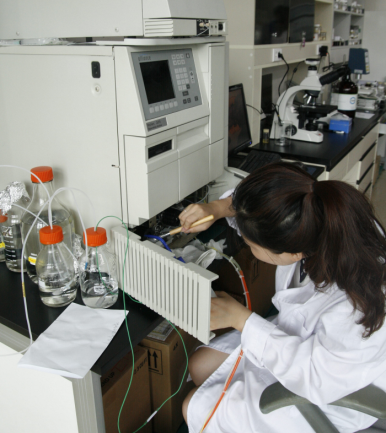 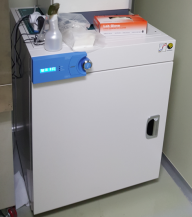 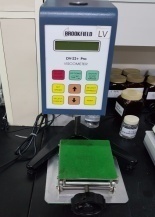 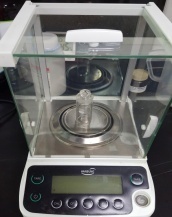 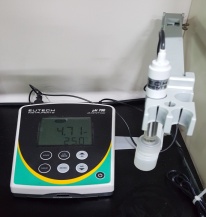 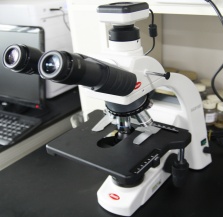 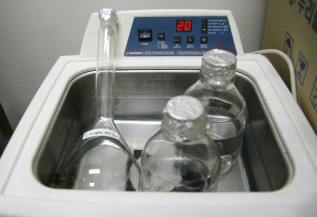 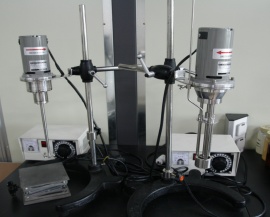 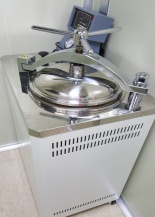 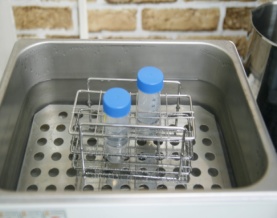 www.chharmony.com
4. 제조 설비
◆ 생산공장
■ 특성화된 유기농 천연 제품 개발 연구, 제조 회사
■ CGMP(ISO 22716) 인가된 제조시설
◆ 생산 시설 정보(화장품 공장 등록 번호:20433)
■ 생산 설비 : 추출기 및 마스크팩, 로션, 크림, 에센스등 생산 설비 보유,
■ 생산 상품 : 유기농 화장품    ■ 주요 취급 원료 : 유기농 천연 작물 및 화장품 원료
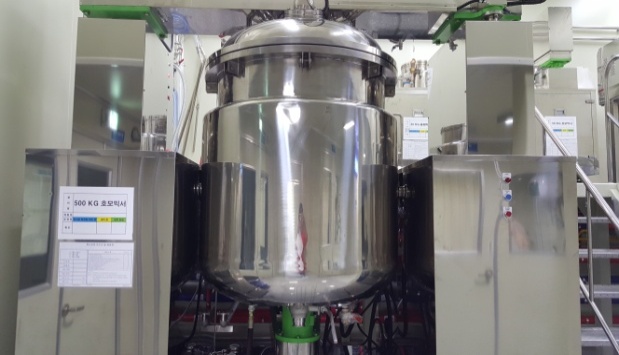 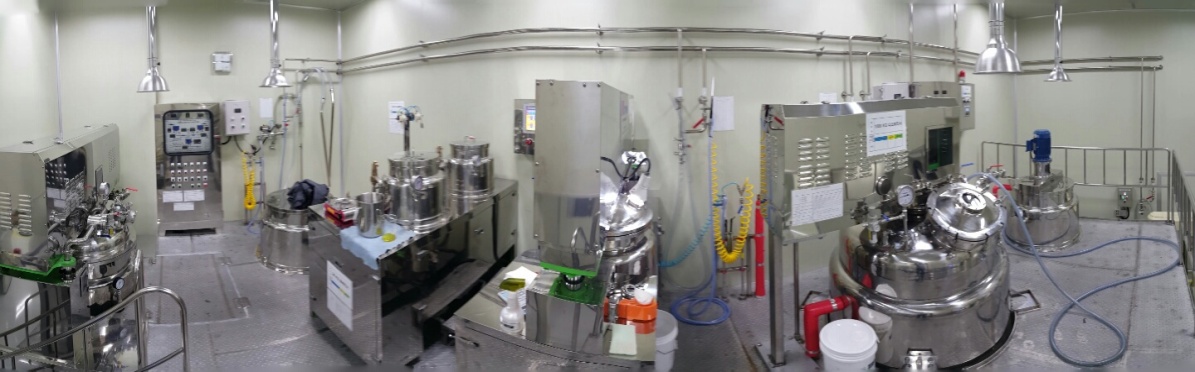 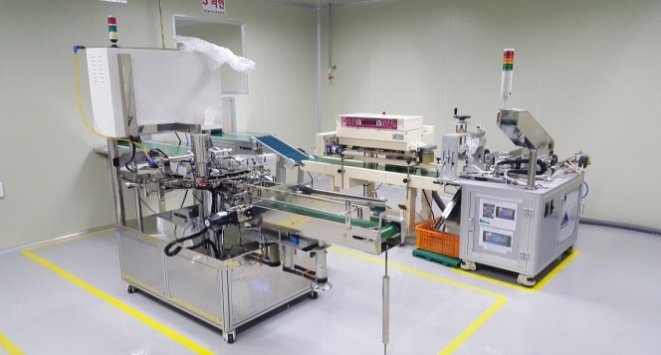 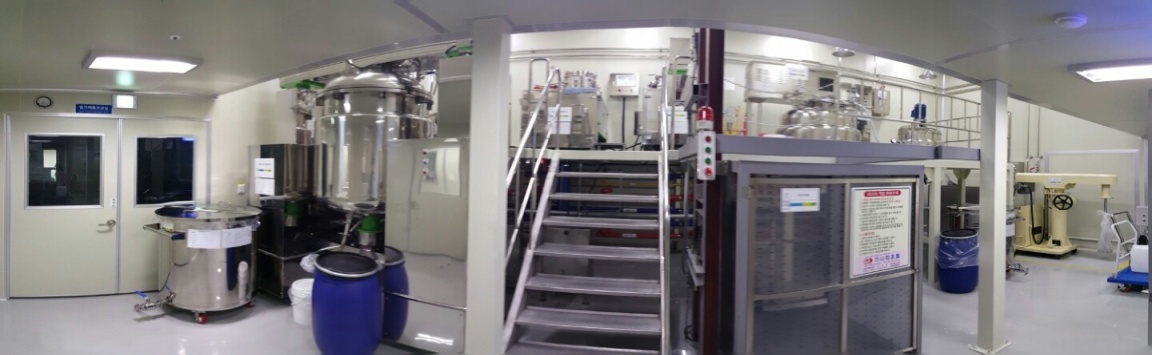 www.chharmony.com
5. 상품소개
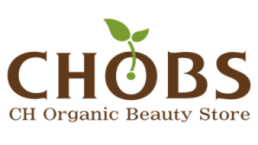 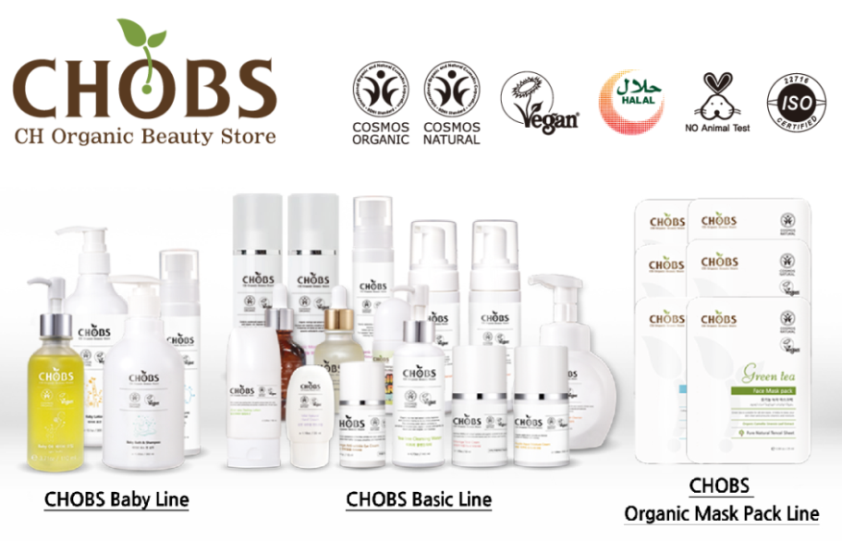 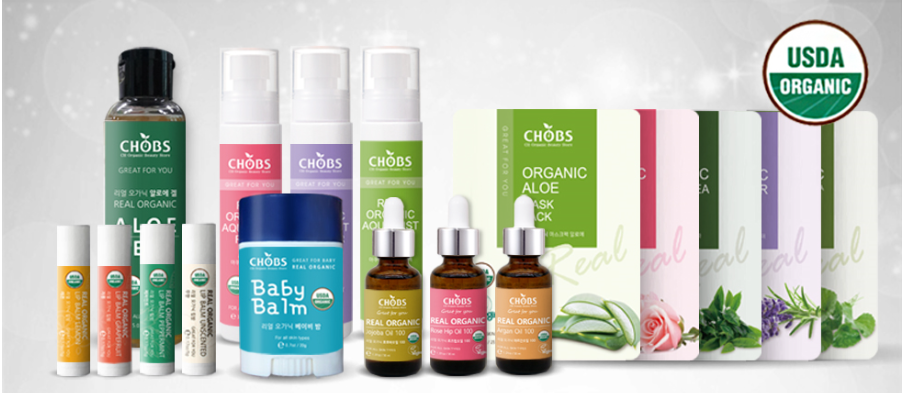 º USDA-NOP 라인
  -베이비밤, 립밤(무향,모과,레몬,페퍼민트),알로에겔, 
   미스트(라벤더,알로에,로즈), 오일100(호호바,로즈힙,아르간) 
   마스크팩(병풀,녹차,라벤더,로즈,알로에)
º 유아용 라인 (4 종) 
  –베이비 샴푸&바스, 베이비오일, 베이비로션, 유기농 바디 미스트 ,
    손세정거품
º 기초 라인(14 종) 
    – 티트리 클렌징워터, 애플 버블 클렌저, 알로에베라 필링로션, 
       유기농 모링가 토너, 모링가 로셔느 유기농 로즈마리고운미스트,
       유기농 병풀 세럼, 애플 아쿠아 모이스쳐 크림, 모링가 안티링클 
       아이크림, 모링가 이중기능성 토탈크림, 유기농 아르간 오일, 
       순한 내츄럴 핸드크림, 순한거품 여성청결제
º 유기농 마스크팩(6 종) 
  – 유기농 마스크팩(알로에,녹차,쌀겨,콜라겐,로즈,레몬)
www.chharmony.com
1) CHOBS 유기농 화장품의 특징
국제인증
공신력 있는 국제 인증 획득
  -제조설비 : ISO22716
  -국제인증 획득 :  BDIH COSMOS 인증, Vegan인증, HALAL인증(ESMA,UAE), USDA-NOP
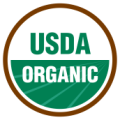 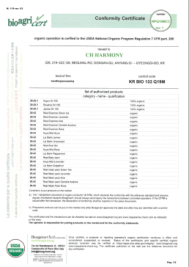 유기농 농산물을 가공한 천연 허브 성분을 이용하여 피부 친화력이 높음
 높은 유기농 함량을 함유하여 피부를 촉촉하고 건강하게 지켜줌
 천연에서 얻어진 방부 성분을 사용하여 피부 자극을 최소화
 유기농 에센셜 오일을 사용한 고급스러운 아로마
 NO 합성 향료    NO 실리콘 오일    NO 합성 계면활성제
 NO 인공 색소    NO 합성 방부제    NO 미네랄 오일
성분구성
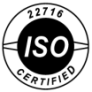 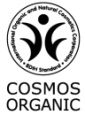 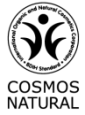 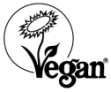 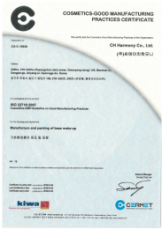 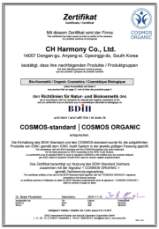 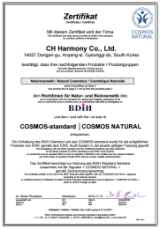 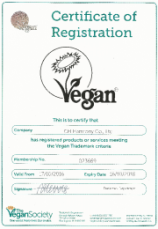 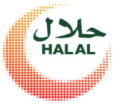 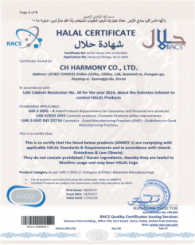 식물유래성분이 피부에 빠르게 흡수되고 수분손실을 막아 피부를 보호
 자연유래, 유기농 성분으로도 일반제품과 같은 기분좋은 사용감
사 용 감
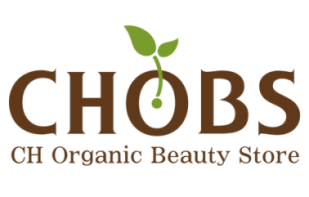 베이비 바스 &샴푸
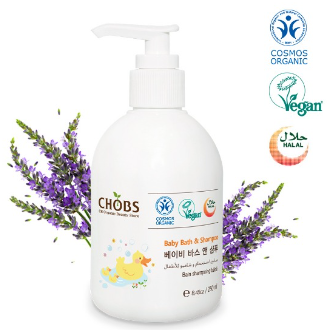 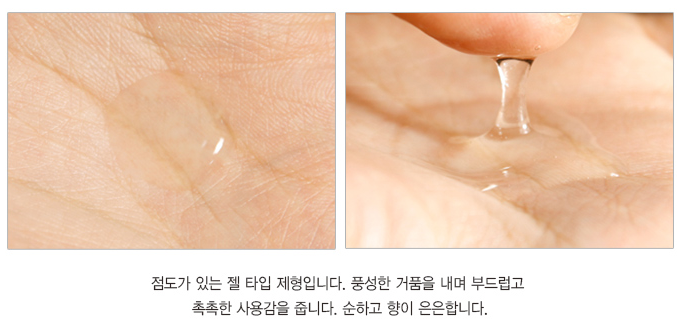 www.chharmony.com
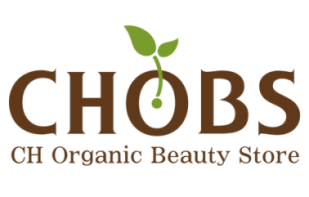 순한 손세정거품
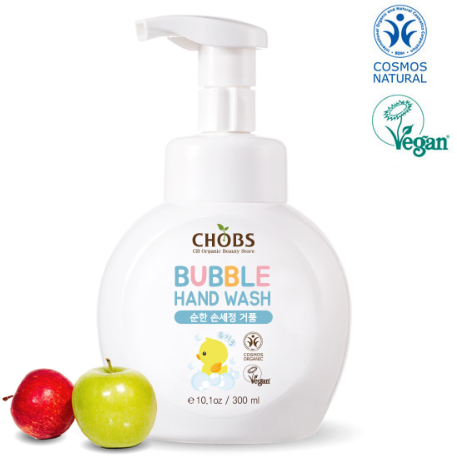 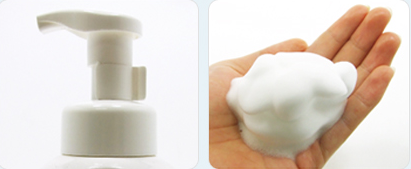 www.chharmony.com
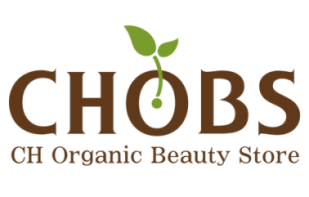 베이비 유기농 바디미스트
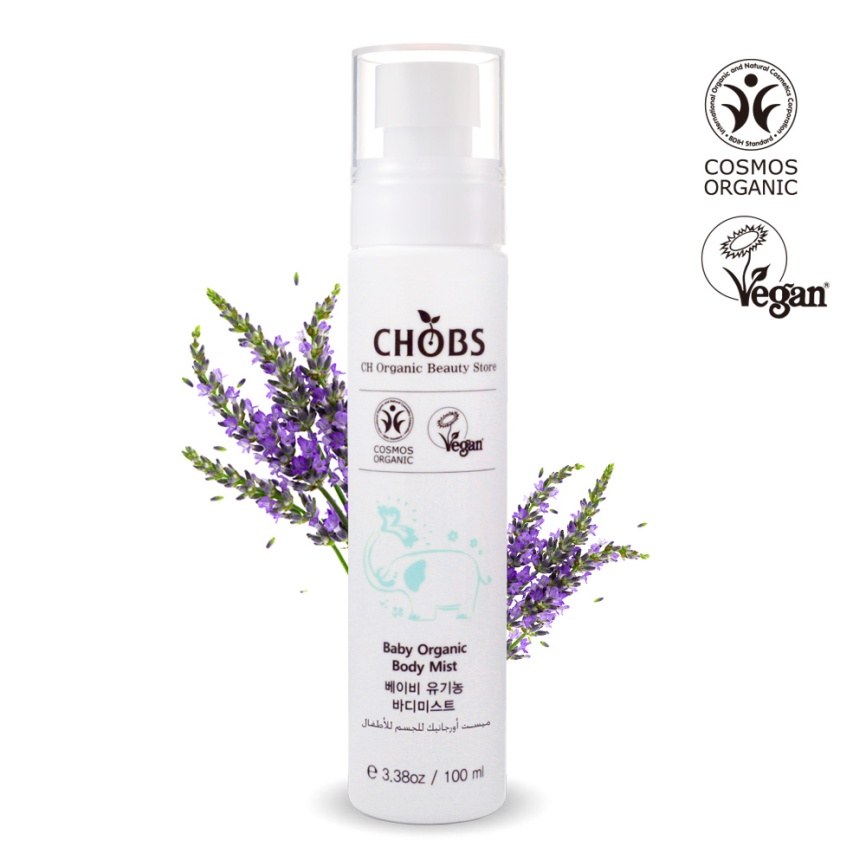 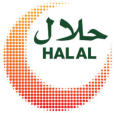 www.chharmony.com
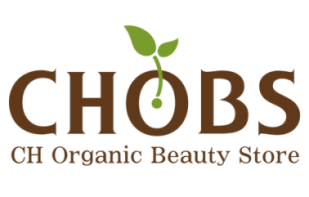 베이비 오일
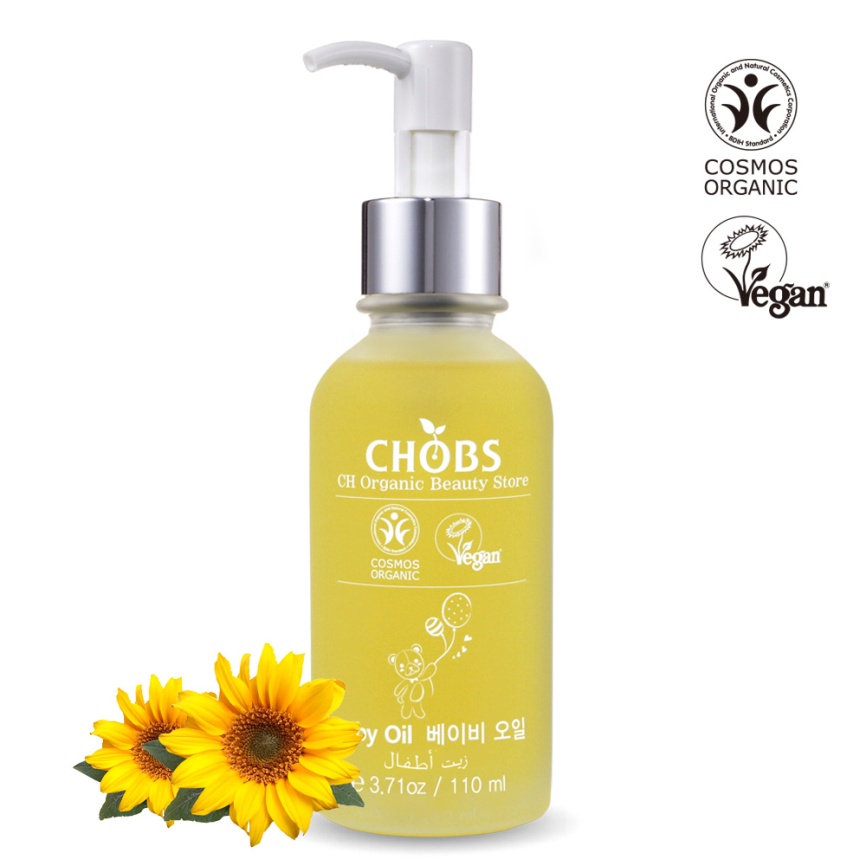 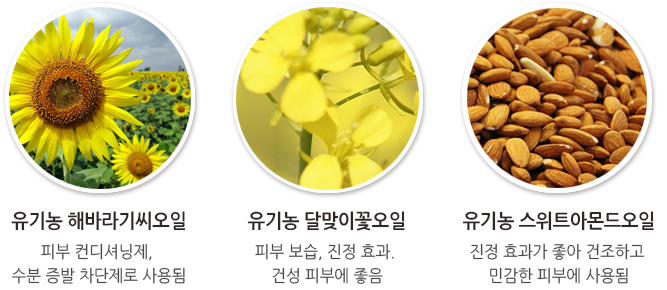 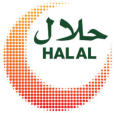 www.chharmony.com
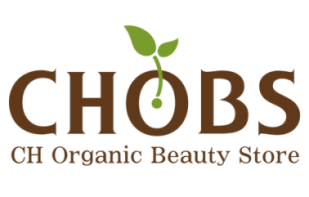 베이비 로션
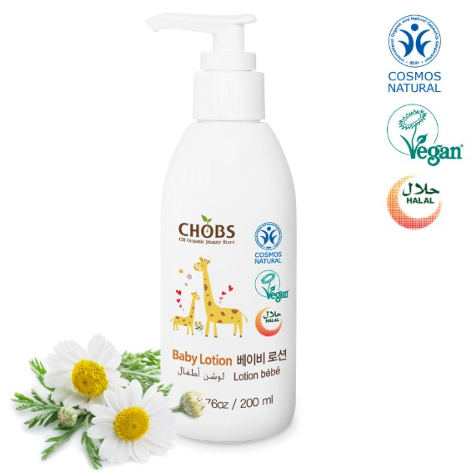 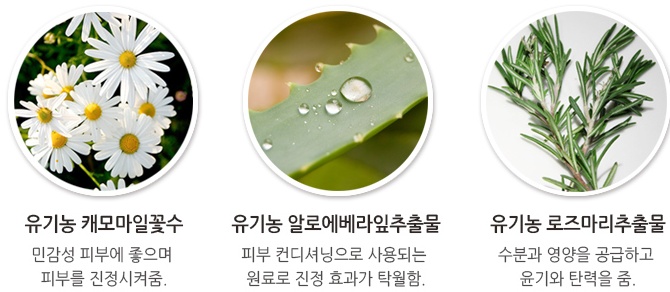 www.chharmony.com
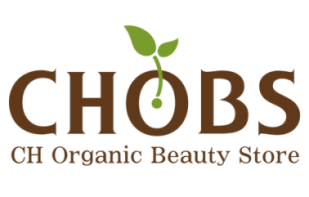 헬로 바르미(피부 진정 에센스)
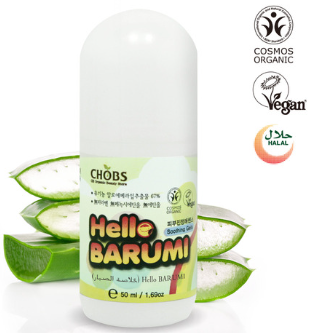 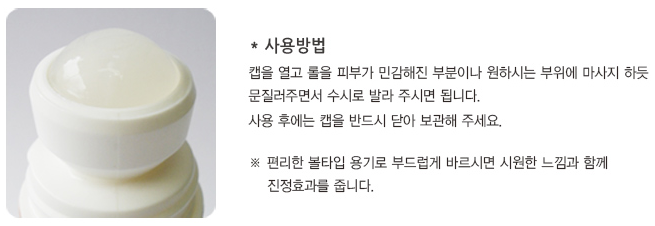 www.chharmony.com
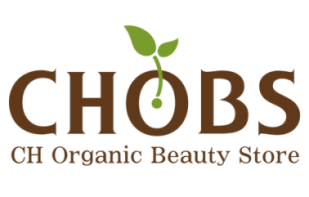 애플 버블 클렌져
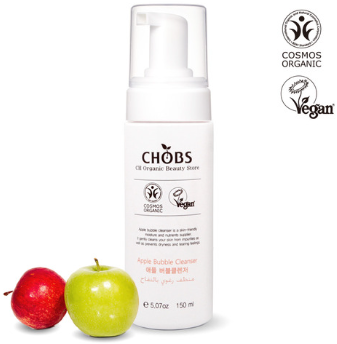 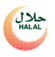 www.chharmony.com
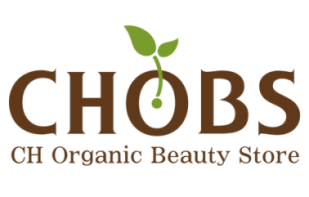 티트리 클렌징워터
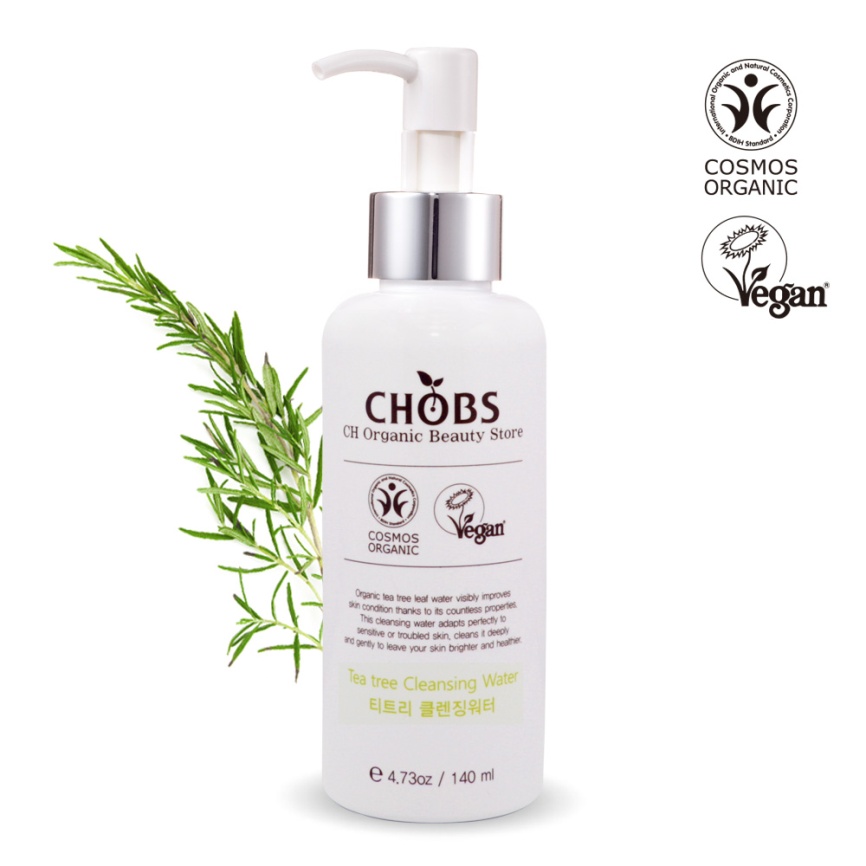 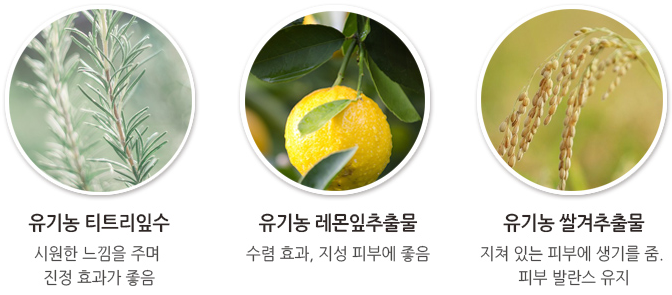 www.chharmony.com
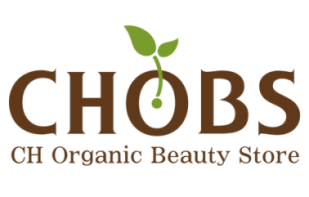 순한거품 여성청결제
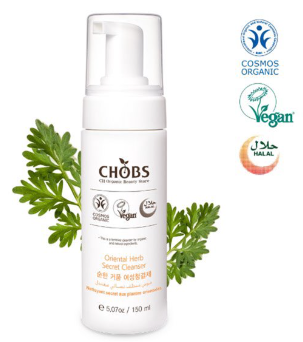 www.chharmony.com
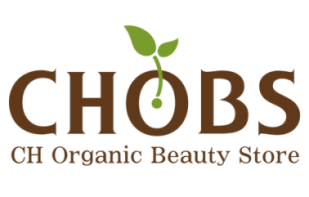 순한 여성청결티슈
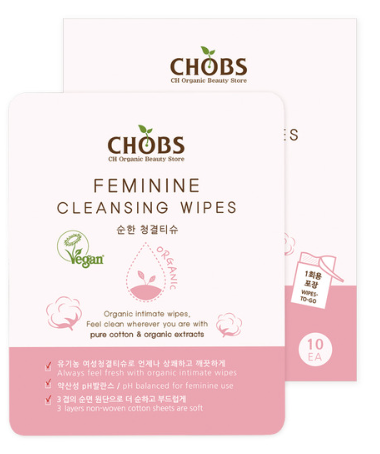 www.chharmony.com
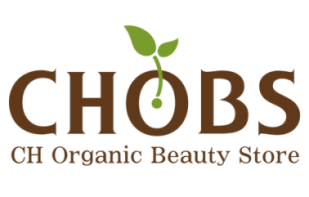 알로에베라 필링로션
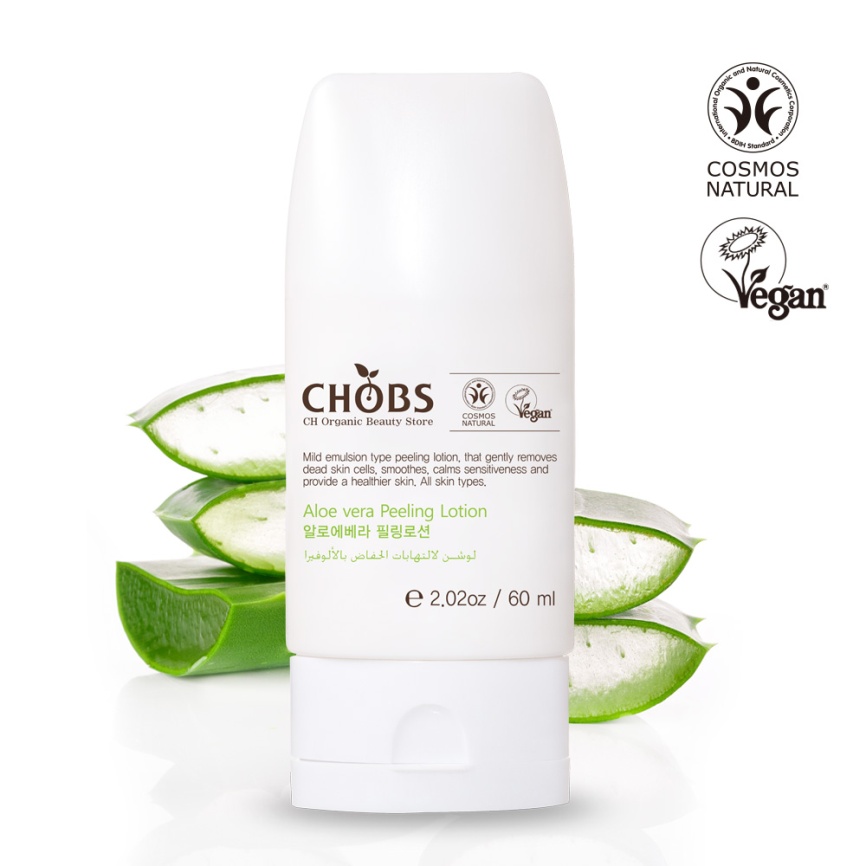 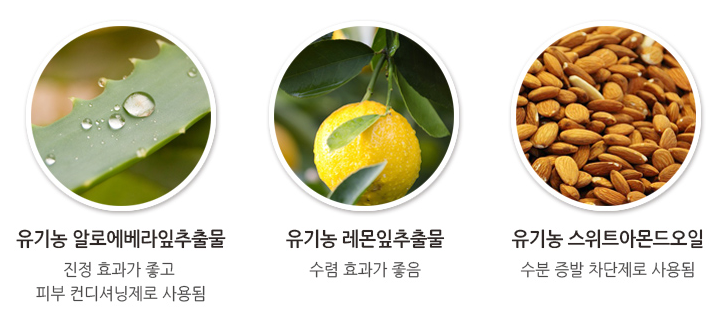 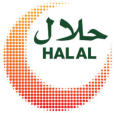 www.chharmony.com
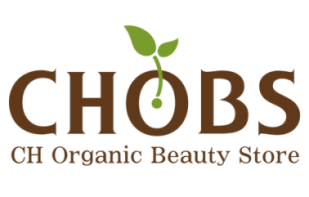 유기농 모링가 토너
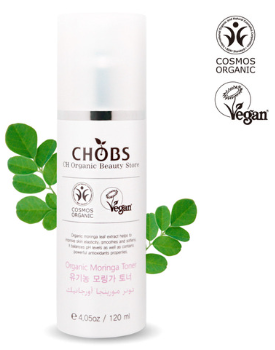 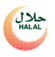 www.chharmony.com
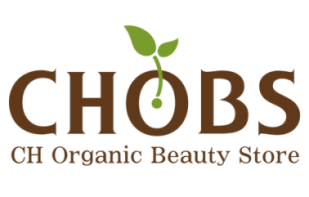 모링가 로션
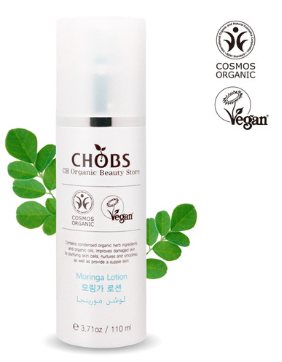 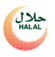 www.chharmony.com
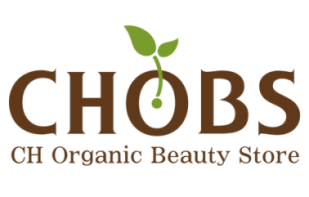 유기농 로즈마리 미스트
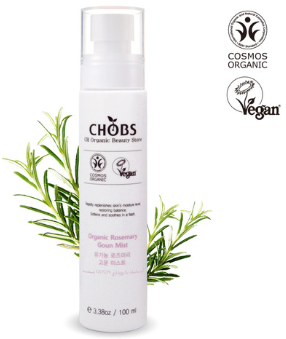 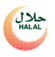 www.chharmony.com
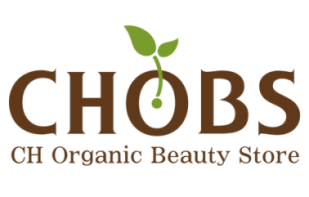 유기농 병풀 세럼
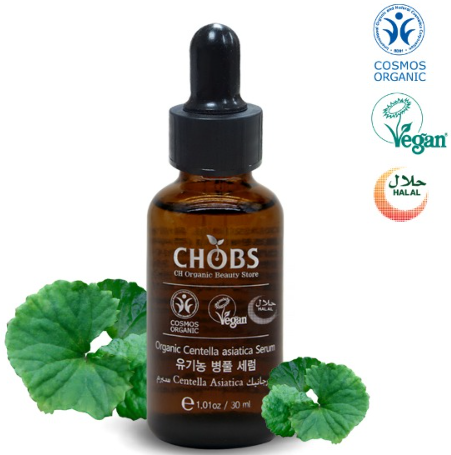 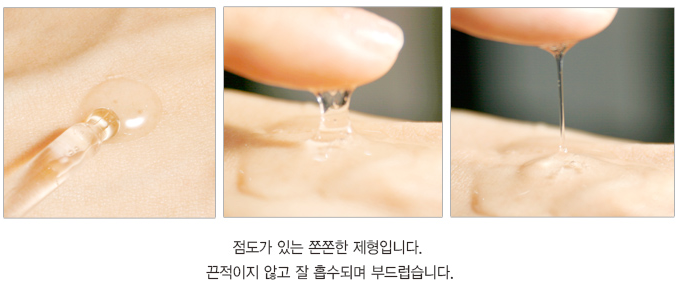 www.chharmony.com
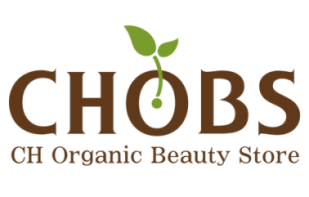 유기농 아르간 오일
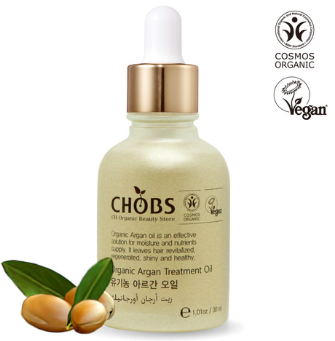 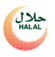 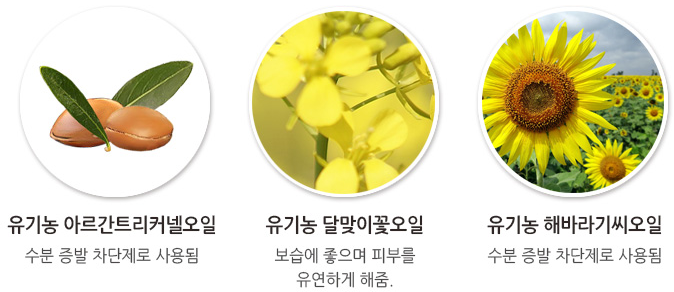 www.chharmony.com
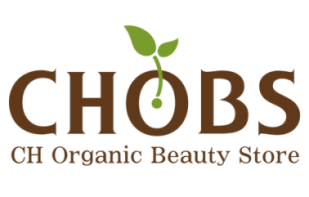 모링가 이중 기능성 토탈크림
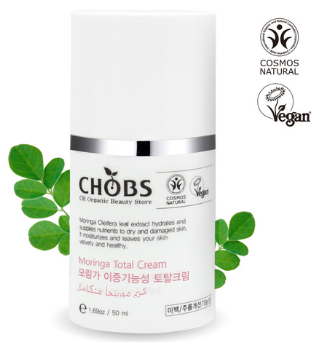 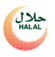 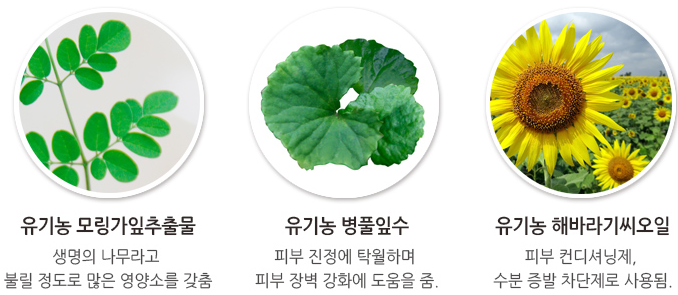 www.chharmony.com
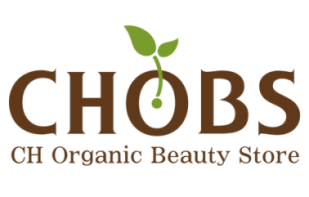 애플 아쿠아 크림
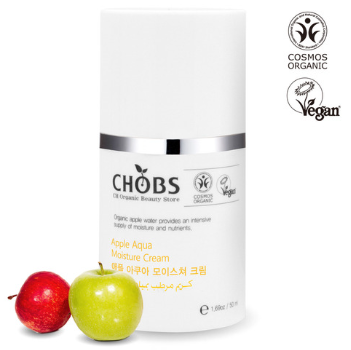 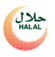 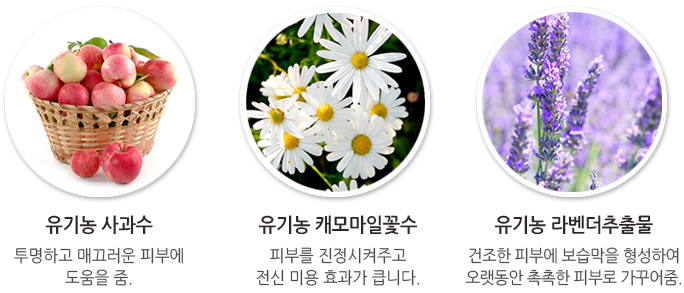 www.chharmony.com
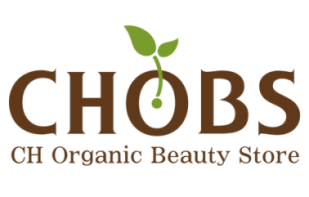 모링가 안티링클 아이크림
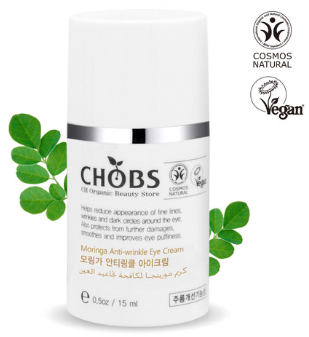 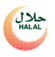 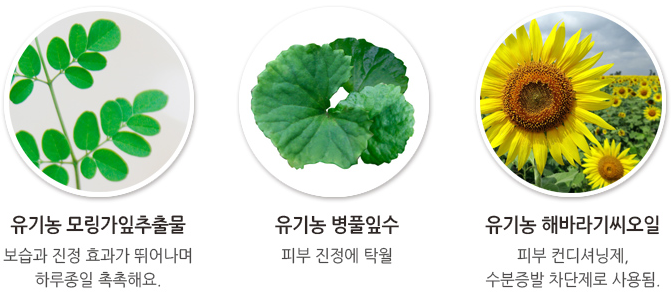 www.chharmony.com
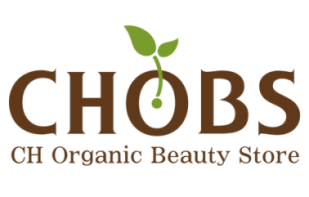 순한 내츄럴 핸드크림
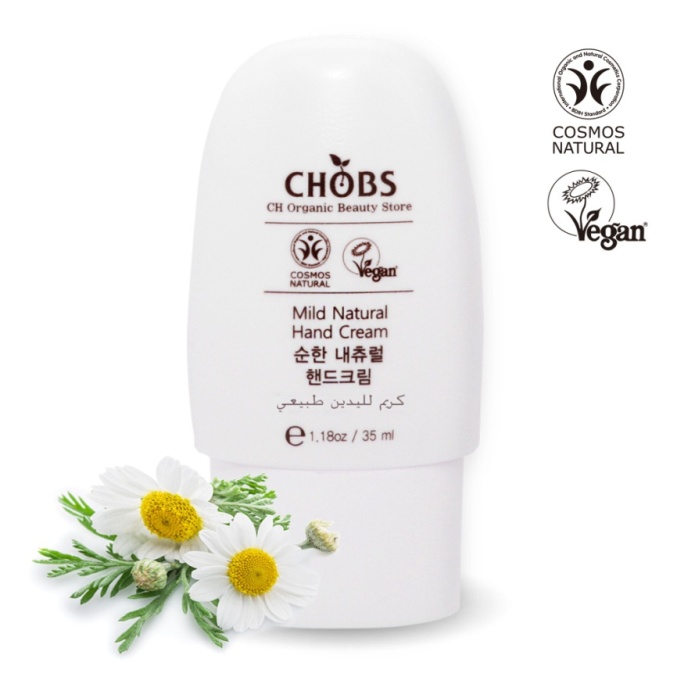 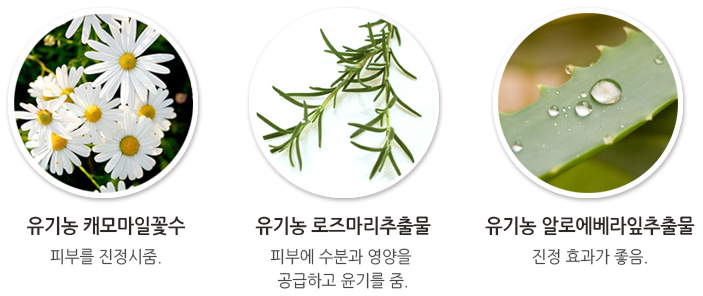 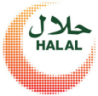 www.chharmony.com
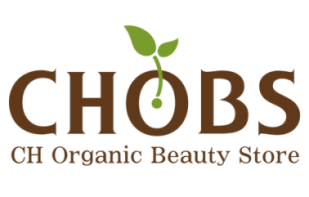 유기농 레몬 화이트닝/
로즈 안티링클 마스크팩
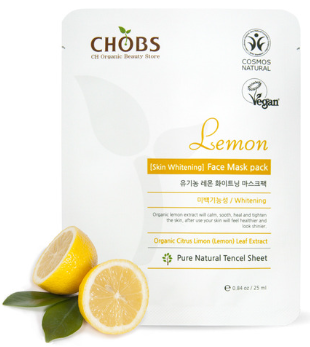 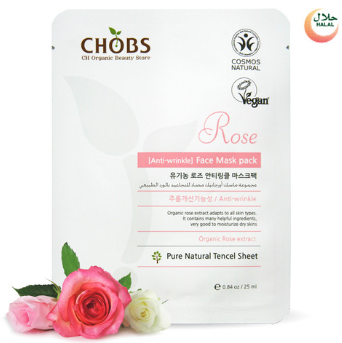 www.chharmony.com
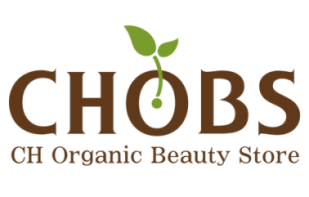 유기농 마스크팩
(콜라겐,알로에,녹차,쌀겨)
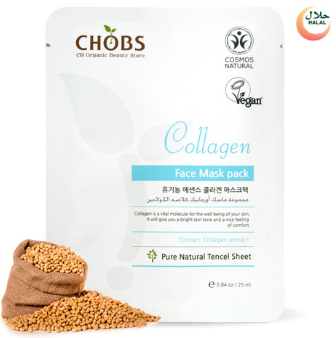 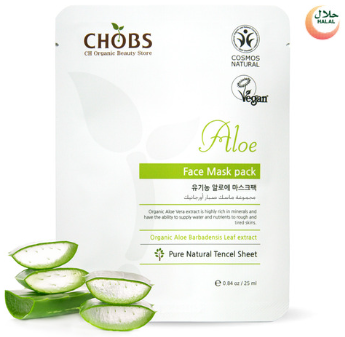 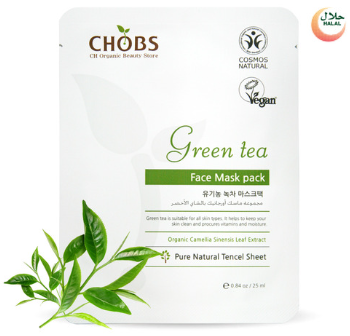 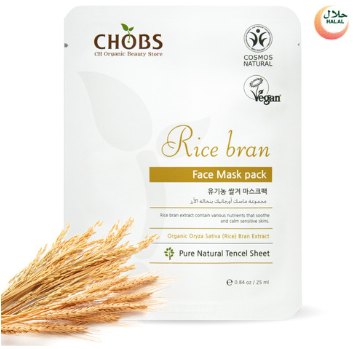 www.chharmony.com
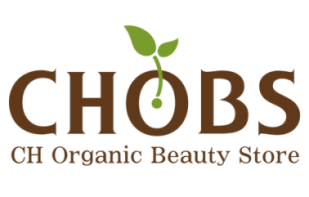 유기농 베이비밤
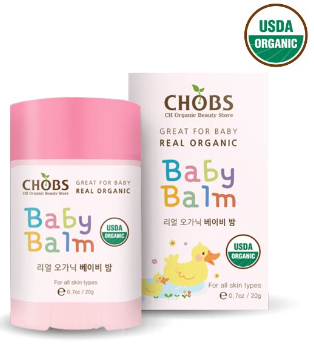 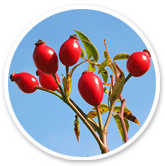 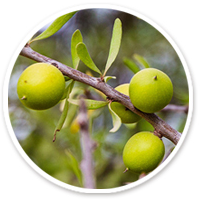 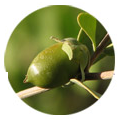 유기농호호바오일
사람의 피지와 유사,
비타민A,E함유해 
보습 뛰어남
유기농아르간커넬오일
올리브오일 2배 
이상의 비타민E함유.
건조 예방
유기농로즈힙열매오일
가볍고 매끄러우며
피부의 생기 향상시킴
www.chharmony.com
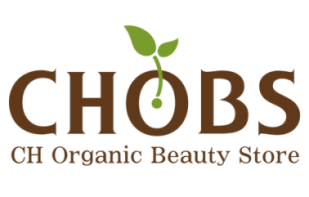 유기농 립밤
(페퍼민트,레몬,자몽,무향)
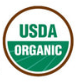 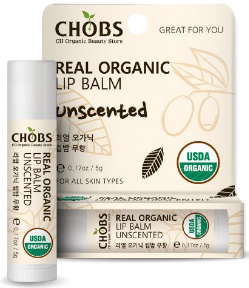 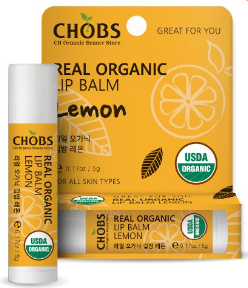 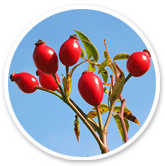 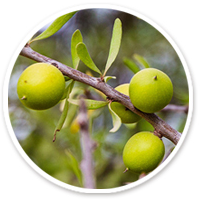 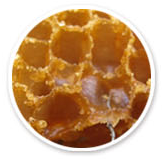 유기농비즈왁스
피부에 보호막을 
형성해
수분을 지켜줍니다.
유기농아르간커넬오일
올리브오일 2배 
이상의 비타민E함유.
건조 예방
유기농로즈힙열매오일
가볍고 매끄러우며
피부의 생기 향상시킴
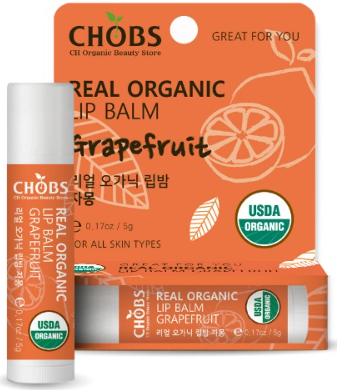 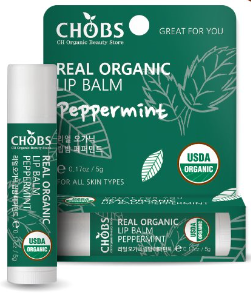 www.chharmony.com
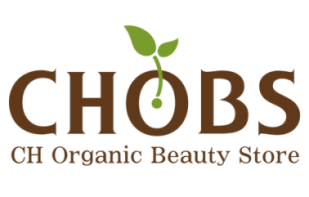 유기농 알로에베라겔
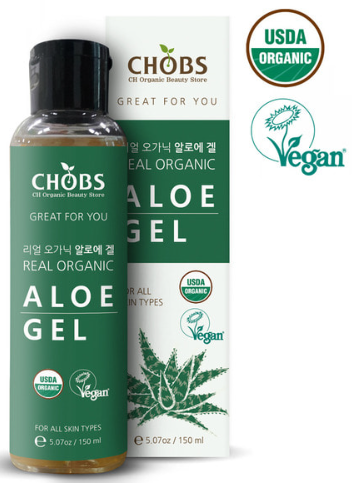 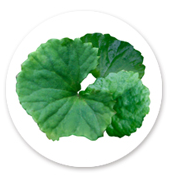 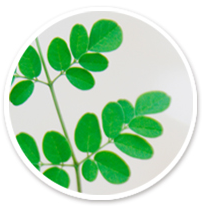 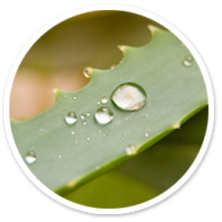 유기농알로에베라잎
추출물
진정효과 뛰어나 피부 부드럽고 유연하게함
유기농모링가잎추출물
생명의 나무로 불릴 
정도로 영양소 풍부
유기농병풀잎수
피부진정에 탁월,
피부장벽 강화에 도움
www.chharmony.com
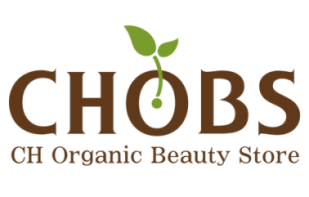 유기농 아쿠아 미스트
(알로에,라벤더,로즈)
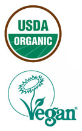 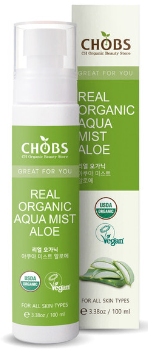 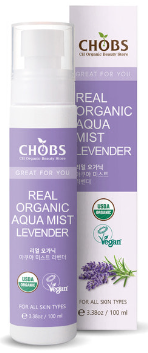 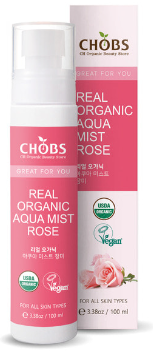 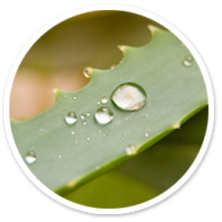 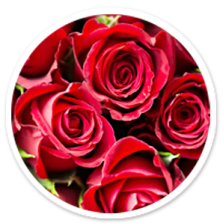 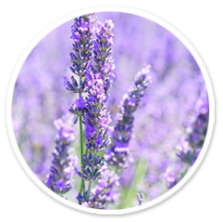 유기농알로에베라잎추출물
진정효과 뛰어나 피부를
부드럽고 유연하게함
유기농다마스크장미꽃수
피부결을 부드럽게 개선하는데 도움을 줍니다.
유기농라벤더꽃추출물
피부에 보습막을 형성해 
오랫동안 부드럽게 
해 줍니다.
www.chharmony.com
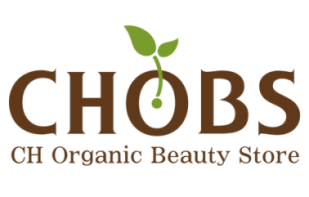 유기농 에센스마스크팩
(병풀,로즈,알로에,라벤더,녹차)
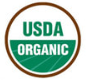 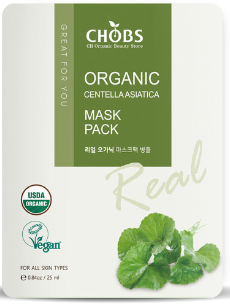 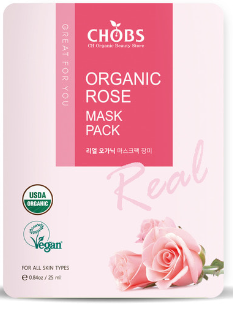 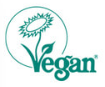 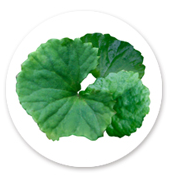 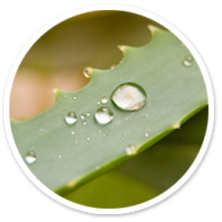 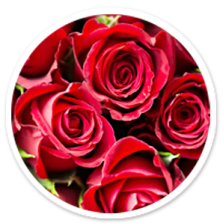 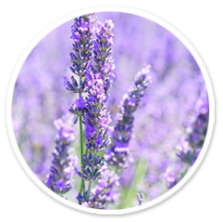 유기농알로에베라잎
추출물
진정효과 뛰어나 피부 부드럽고 유연하게함
유기농다마스크
장미꽃수
피부결 개선에 
도움을 줍니다.
유기농병풀잎수
피부진정에 탁월,
피부장벽 강화에 도움
유기농라벤더꽃추출물
피부에 보습막 형성. 
부드럽고 촉촉하게 
도움을 줍니다.
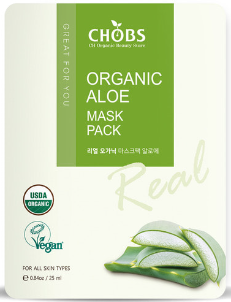 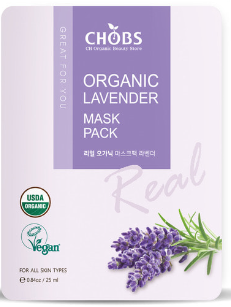 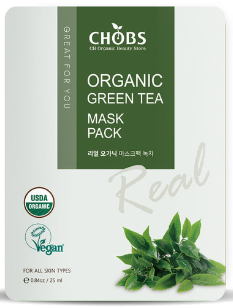 www.chharmony.com
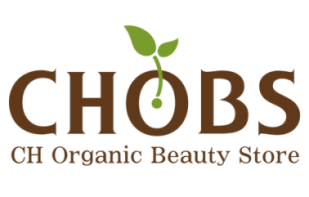 유기농 호호바/로즈힙/
아르간오일100
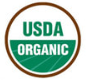 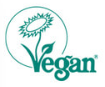 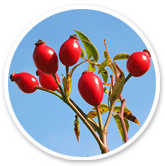 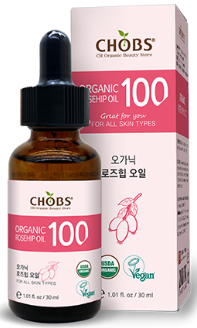 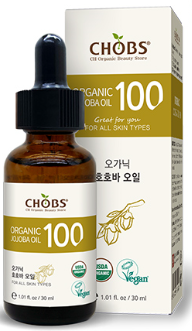 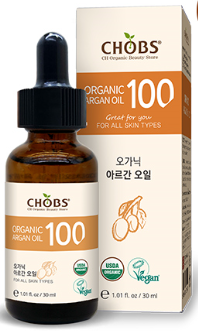 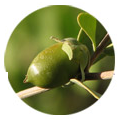 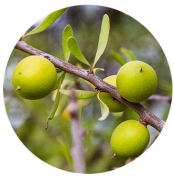 유기농호호바오일
사람의 피지와 유사,
비타민A,E함유해 
보습 뛰어남
유기농로즈힙열매오일
가볍고 매끄러우며
피부의 생기 향상시킴
유기농아르간오일
풍부한 영양으로 
손상부분 복원,건조예방
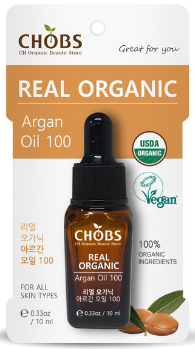 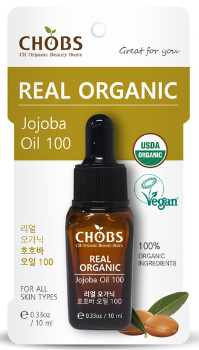 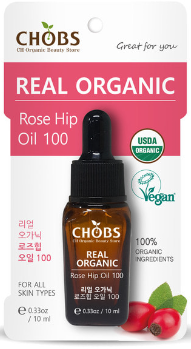 www.chharmony.com
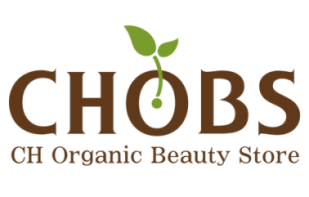 친환경 샴푸 바이 네이처
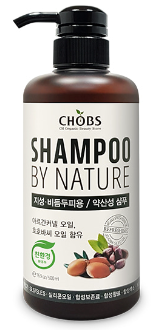 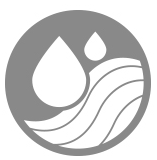 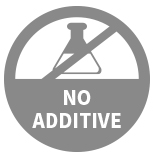 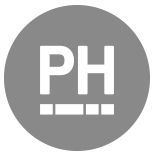 www.chharmony.com
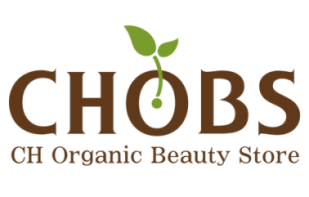 친환경 트리트먼트 바이 네이처
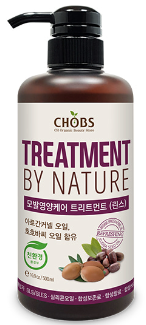 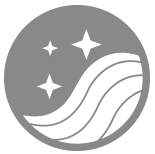 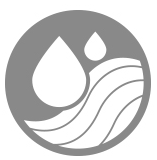 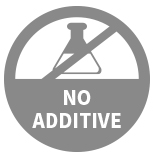 www.chharmony.com
Products
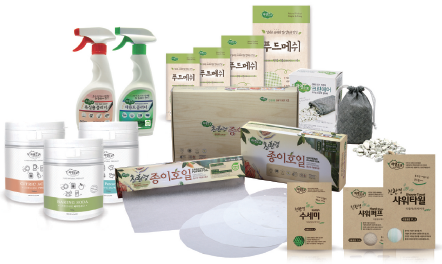 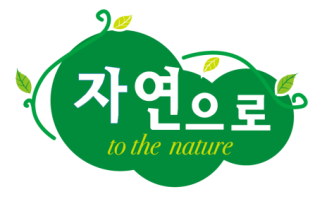 º종이 호일 – 롤형, 프라이팬용, 찜받침용
º 실리콘 푸드 메쉬– 지름 22cm, 24cm,  28cm, 38cm
º PLA(생분해수지) 제품 – 자연으로 친환경 수세미, 샤워타월, 샤워퍼프
º 친환경 세제 – 자연으로 다용도/욕실용 클리너 (2종), 친환경 세제3종 (구연산, 베이킹소다, 산소계 표백제)
º 기 타 – 100% 천연 제올라이트(탈취제),  비파헤어컬러크림(자연갈색,진한갈색,흑갈색)
www.chharmony.com
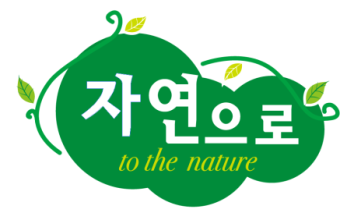 친환경 종이호일
(롤형/찜용/프라이팬용)
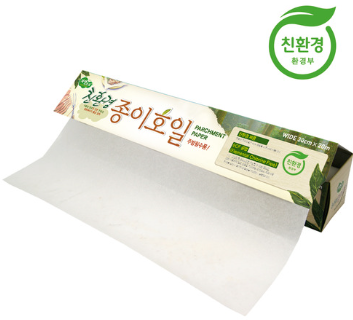 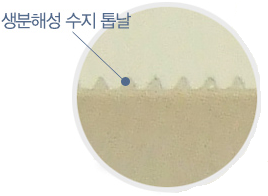 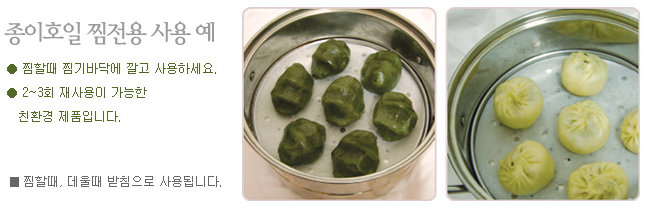 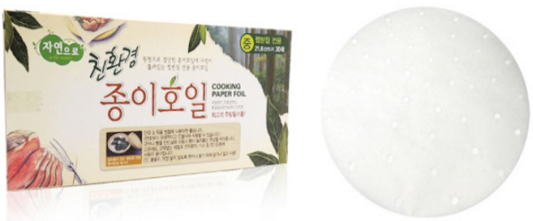 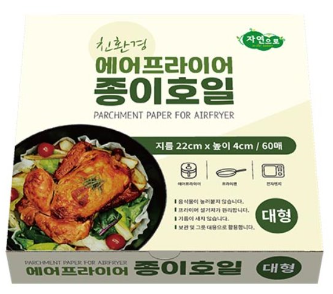 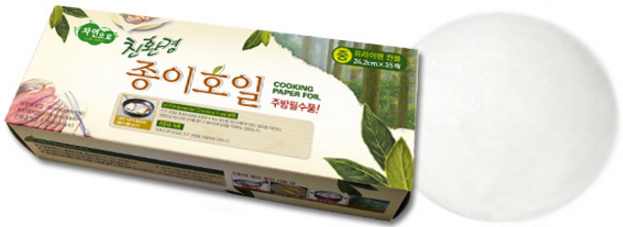 www.chharmony.com
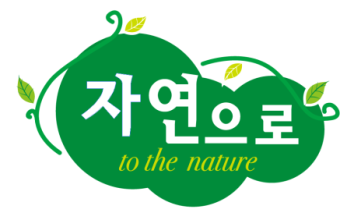 푸드 메쉬
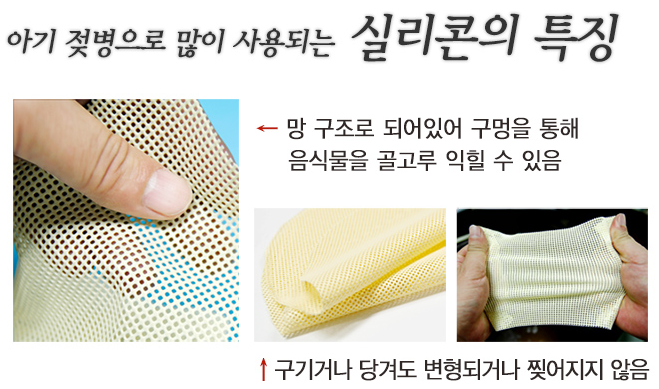 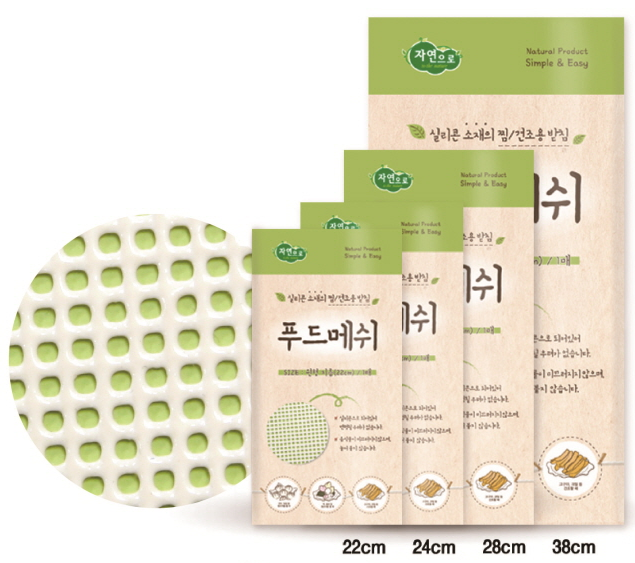 www.chharmony.com
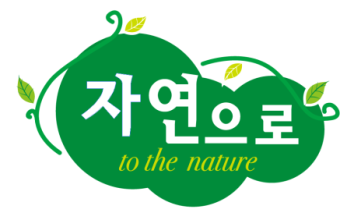 PLA(Poly Lactic Acid)
수세미 / 샤워퍼프 / 샤워타월
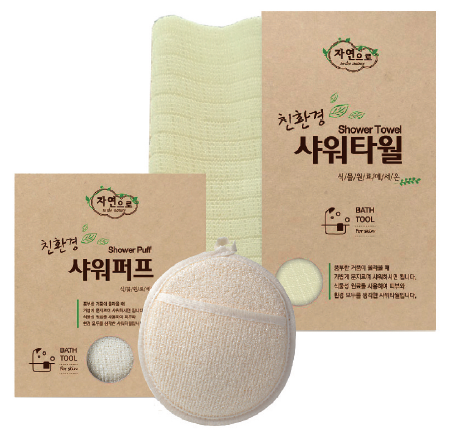 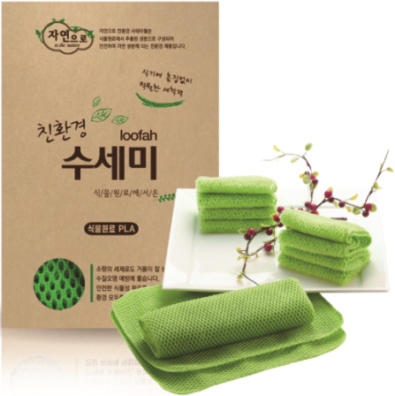 www.chharmony.com
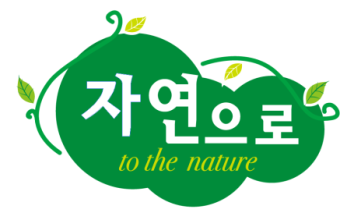 친환경 세제 3종
구연산 / 베이킹소다 / 산소계표백제
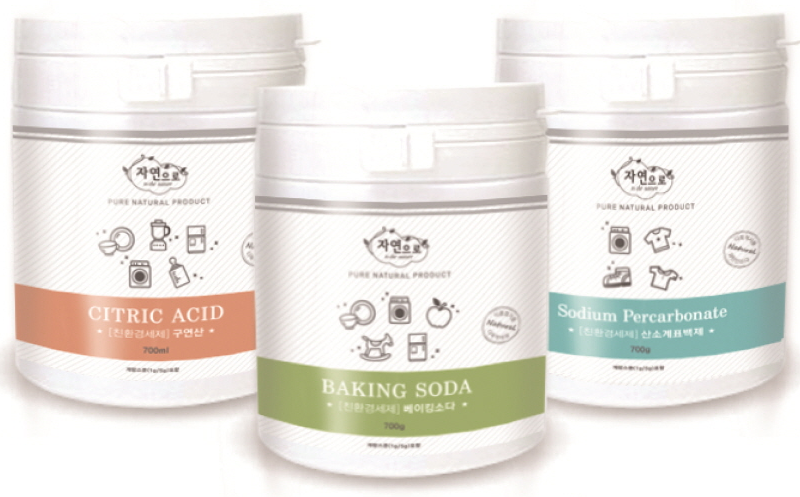 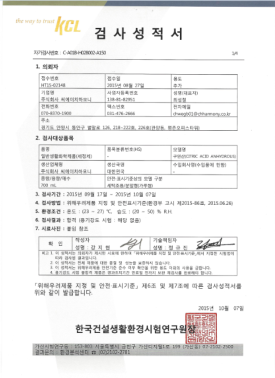 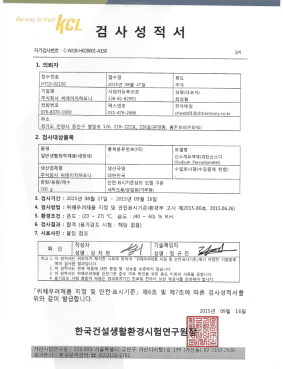 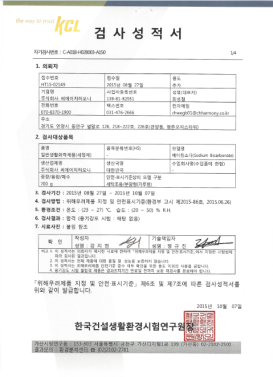 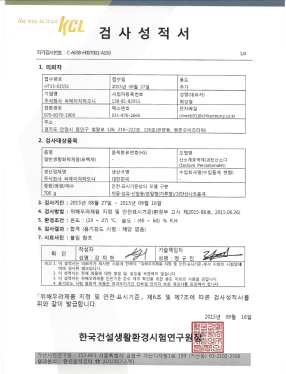 ■위해우려제품 검사성적서
[베이킹소다]
[구연산]
[산소계표백제(세정제)]
[산소계표백제(표백제)]
www.chharmony.com
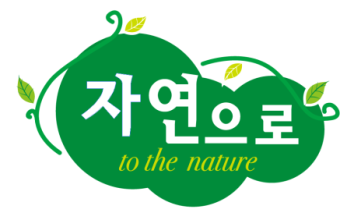 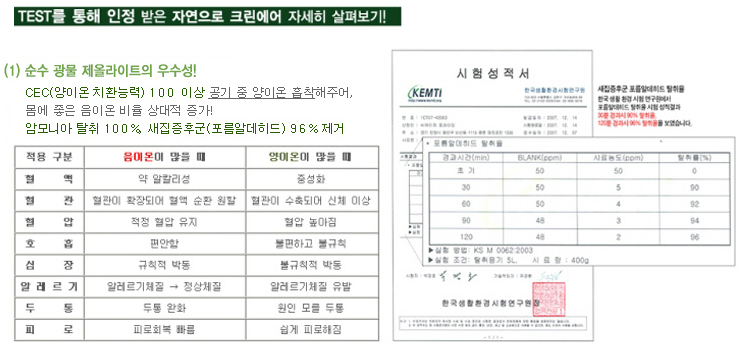 크린에어
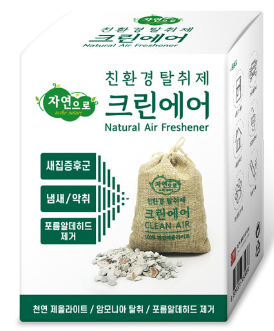 www.chharmony.com
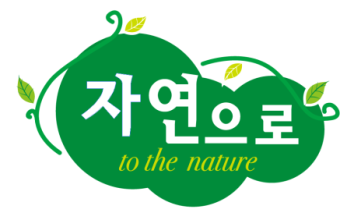 친환경 다용도 클리너
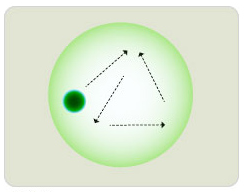 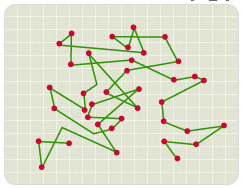 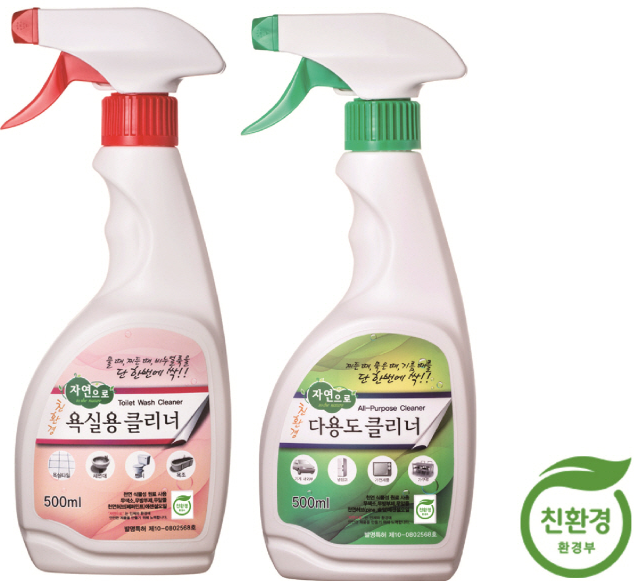 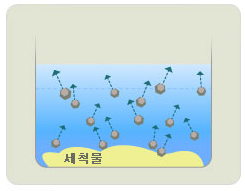 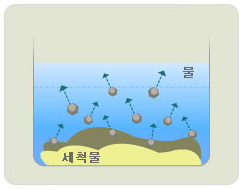 www.chharmony.com
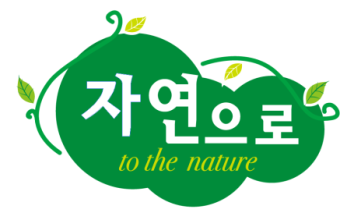 비파 헤어 컬러 크림
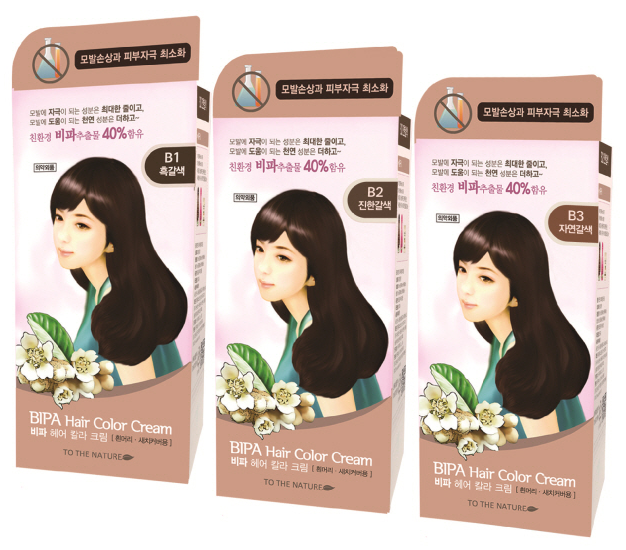 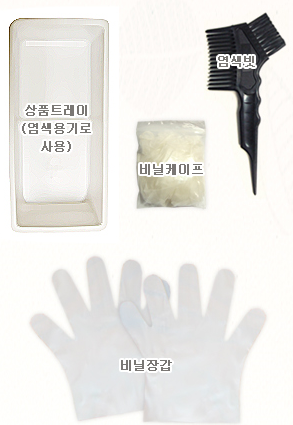 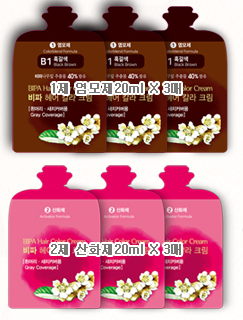 www.chharmony.com
감 사 합 니 다
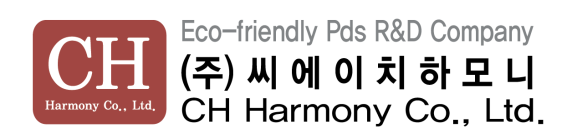 경기 안양시 동안구 벌말로 126, 218호~222호,226호(평촌오비즈타워)   
Tel 070.8670.2389   F  031.476.2666  e-mail chsale02@chharmony.co.kr
 www.chharmony.com
www.chharmony.com